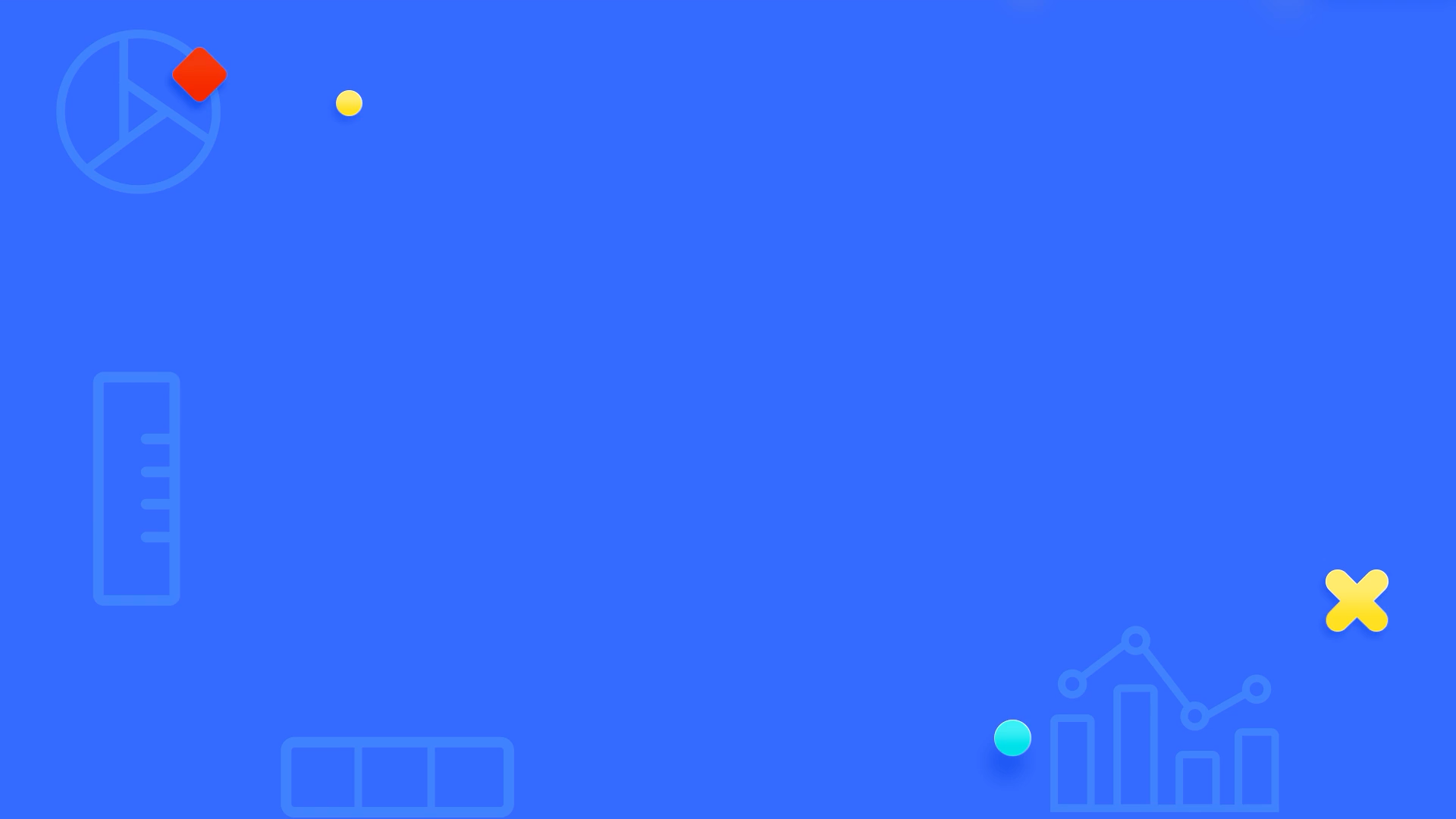 2020-2021
新股投资年度总结
特邀嘉宾： @仓总嘉措
风险声明 Risk Statements
本活动不构成任何证券、金融产品或工具要约、招揽、建议、意见或任何保证。直播内容为嘉宾或主持人的个人观点，作任何投资决策前宜先考虑风险及咨询独立意见，富途概不负任何之损失或亏损责任。金融产品买卖的亏损风险可以十分重大；因此，阁下必须仔细考虑，鉴于自己的财务状况及投资目标，买卖金融产品是否符合阁下。
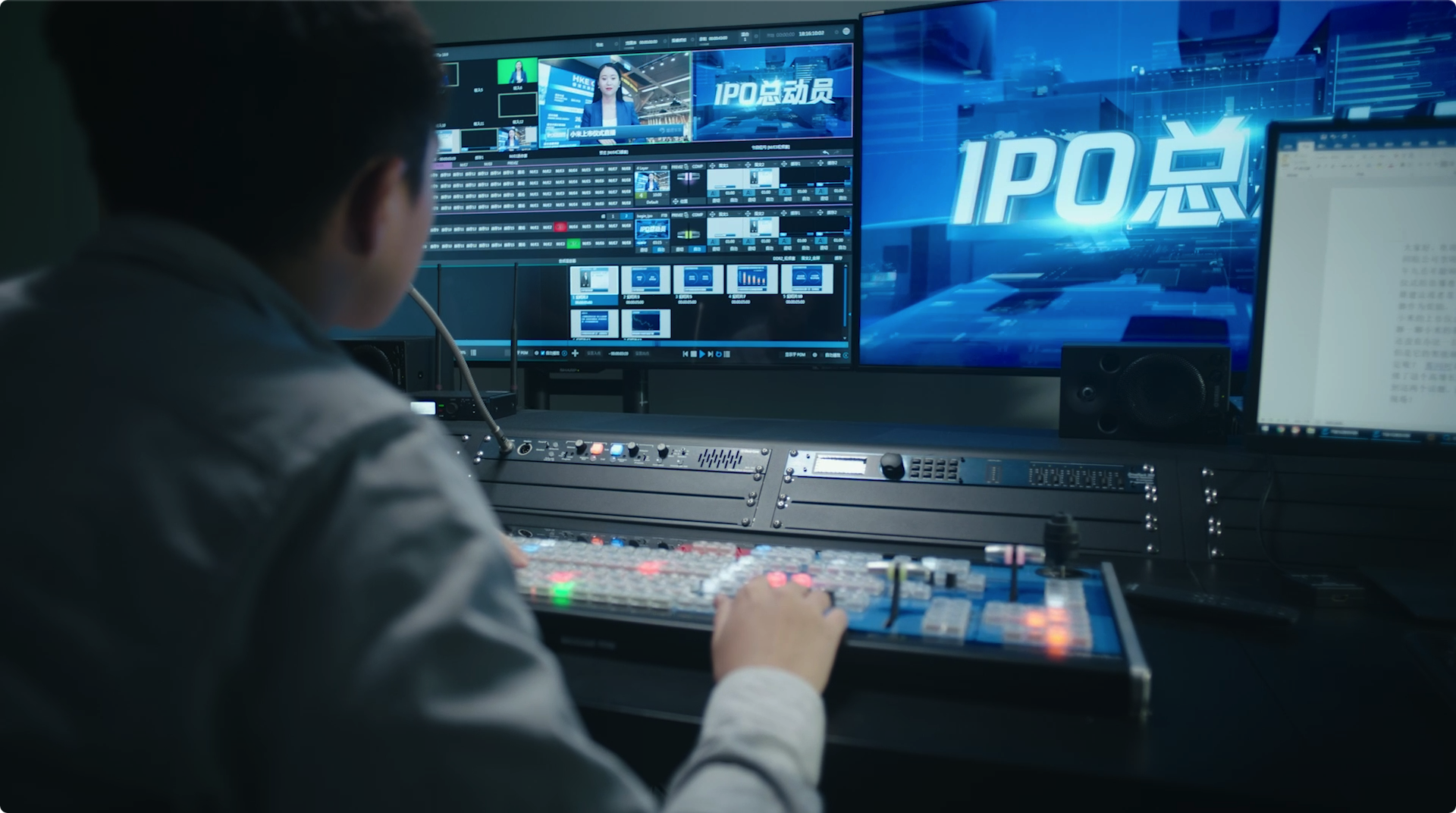 #
2020反思与教训
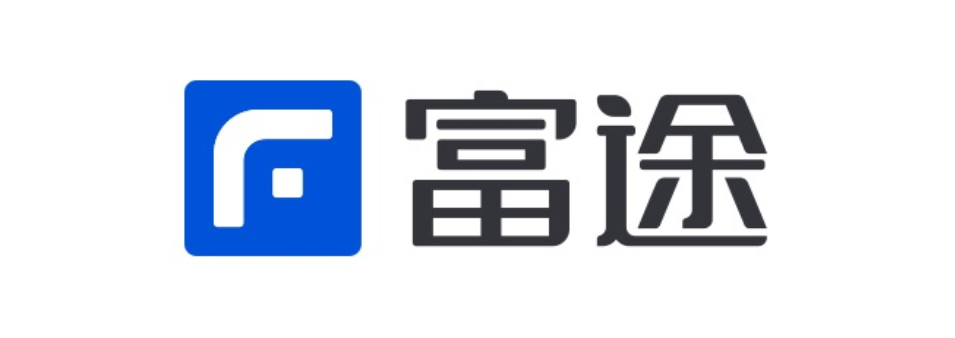 2020十大亏损股
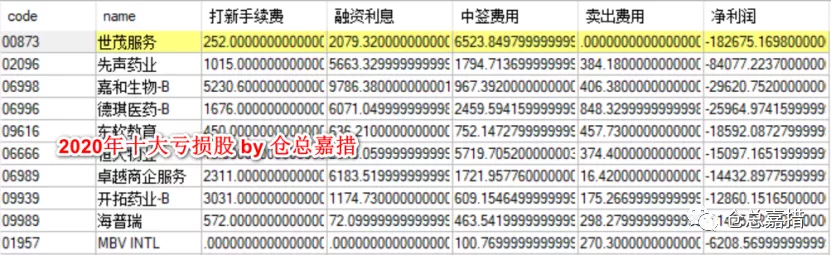 风险提示：本活动不构成任何证券、金融产品或工具要约、招揽、建议、意见或任何保证。直播内容为嘉宾或主持人的个人观点，作任何投资决策前宜先考虑风险及咨询独立意见，富途概不负任何之损失或亏损责任。金融产品买卖的亏损风险可以十分重大；因此，阁下必须仔细考虑，鉴于自己的财务状况及投资目标，买卖金融产品是否符合阁下。
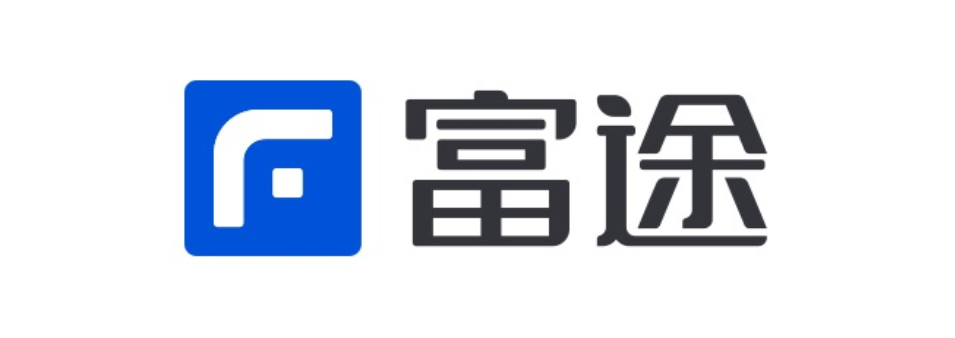 痛定思痛
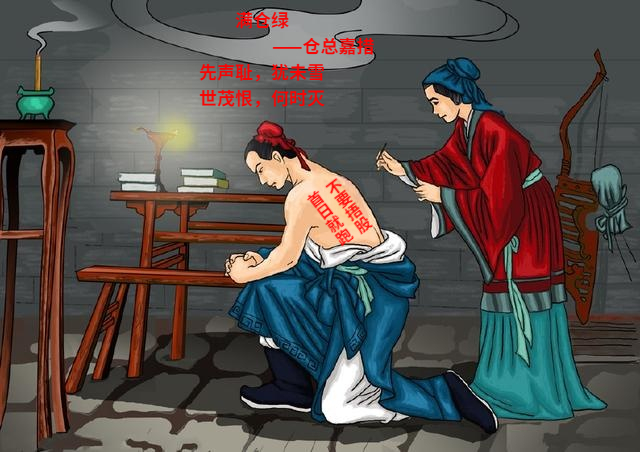 风险提示：本活动不构成任何证券、金融产品或工具要约、招揽、建议、意见或任何保证。直播内容为嘉宾或主持人的个人观点，作任何投资决策前宜先考虑风险及咨询独立意见，富途概不负任何之损失或亏损责任。金融产品买卖的亏损风险可以十分重大；因此，阁下必须仔细考虑，鉴于自己的财务状况及投资目标，买卖金融产品是否符合阁下。
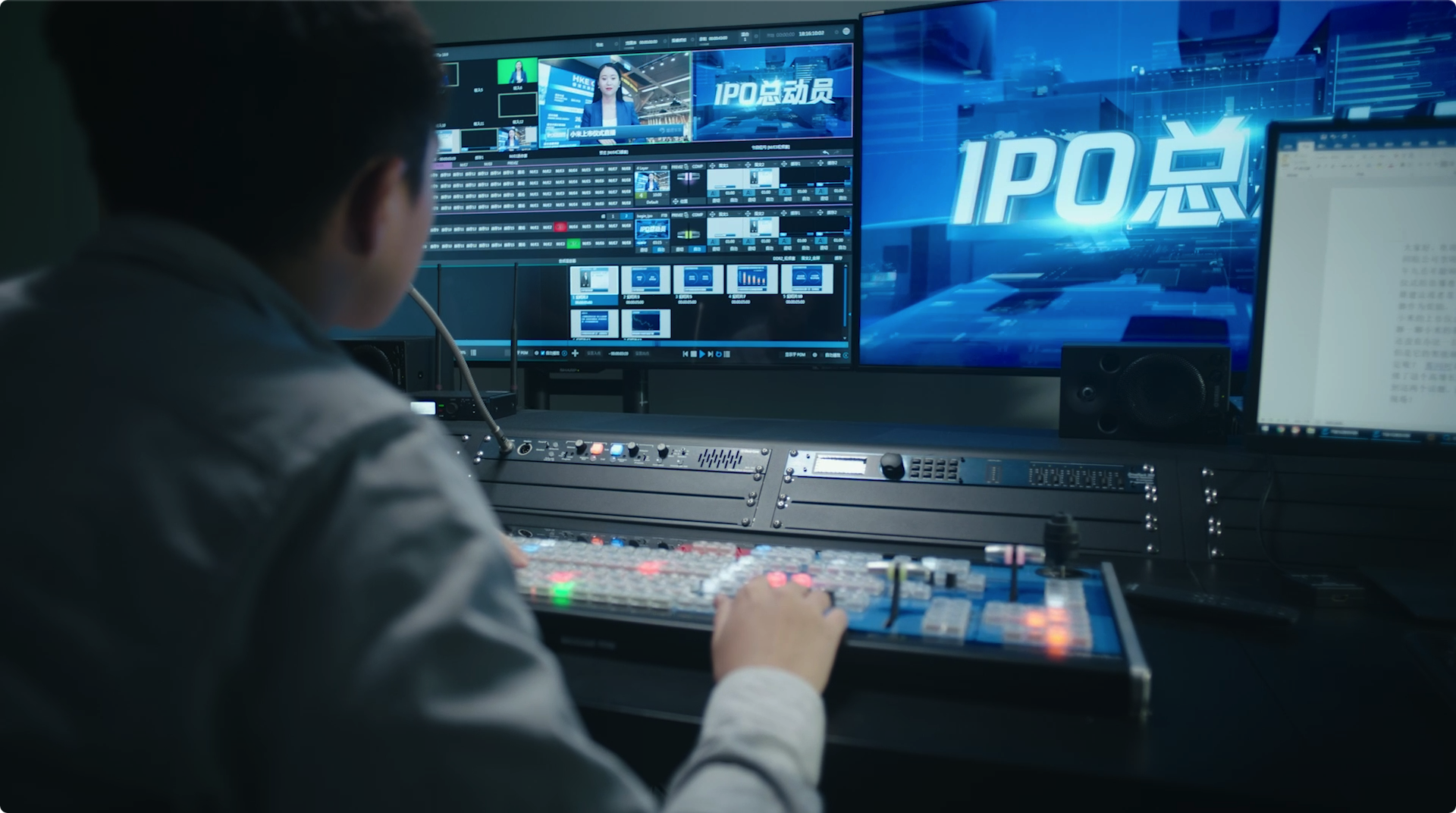 #
一个完整的打新决策流程（快手）
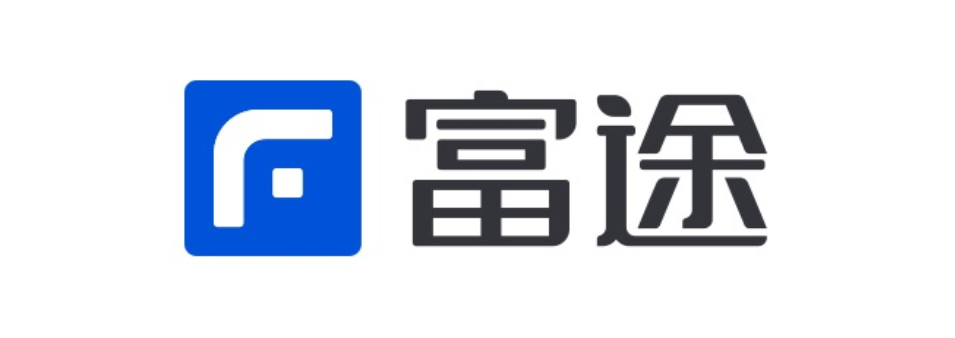 战略层
大热大搞
不热少（不）搞
破发就割
首日就跑
风险提示：本活动不构成任何证券、金融产品或工具要约、招揽、建议、意见或任何保证。直播内容为嘉宾或主持人的个人观点，作任何投资决策前宜先考虑风险及咨询独立意见，富途概不负任何之损失或亏损责任。金融产品买卖的亏损风险可以十分重大；因此，阁下必须仔细考虑，鉴于自己的财务状况及投资目标，买卖金融产品是否符合阁下。
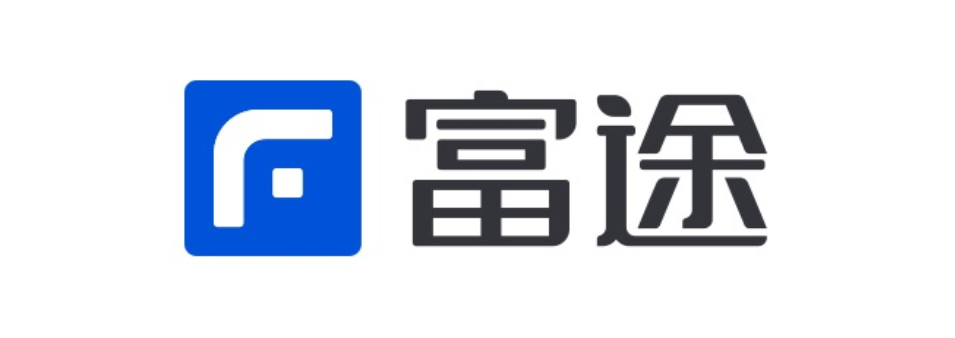 战术层
甲组：一手中签率
平均中签率=甲组总手数/甲组总申请数
100万人：10.96%

110万人：9.96%

120万人：9.13%
风险提示：本活动不构成任何证券、金融产品或工具要约、招揽、建议、意见或任何保证。直播内容为嘉宾或主持人的个人观点，作任何投资决策前宜先考虑风险及咨询独立意见，富途概不负任何之损失或亏损责任。金融产品买卖的亏损风险可以十分重大；因此，阁下必须仔细考虑，鉴于自己的财务状况及投资目标，买卖金融产品是否符合阁下。
战术层
甲组：一手中签率
经验数据：

调减10-20个百分点
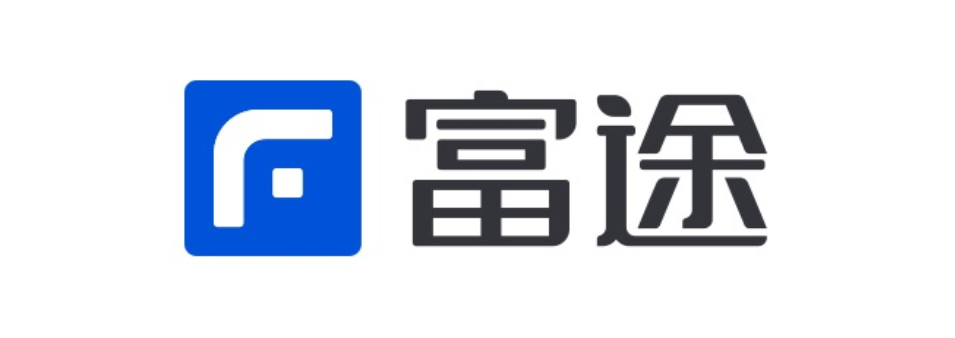 战术层
乙组：乙头获配率
平均获配率=乙组募资额/乙组冻资额
6000亿：0.21%

7000亿：0.18%

8000亿：0.16%

9000亿：0.14%

10000亿：0.13%
风险提示：本活动不构成任何证券、金融产品或工具要约、招揽、建议、意见或任何保证。直播内容为嘉宾或主持人的个人观点，作任何投资决策前宜先考虑风险及咨询独立意见，富途概不负任何之损失或亏损责任。金融产品买卖的亏损风险可以十分重大；因此，阁下必须仔细考虑，鉴于自己的财务状况及投资目标，买卖金融产品是否符合阁下。
战术层
乙组：乙头获配率
经验数据：

会给乙头一点优惠
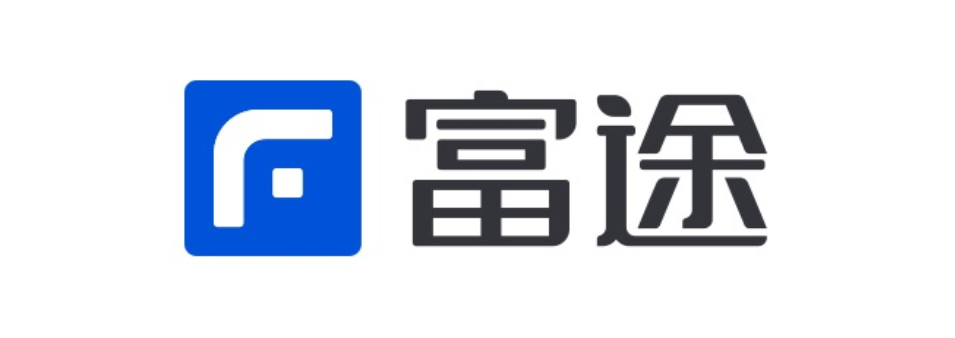 执行层
多开户
杠杆倍数
抢融资
风险提示：本活动不构成任何证券、金融产品或工具要约、招揽、建议、意见或任何保证。直播内容为嘉宾或主持人的个人观点，作任何投资决策前宜先考虑风险及咨询独立意见，富途概不负任何之损失或亏损责任。金融产品买卖的亏损风险可以十分重大；因此，阁下必须仔细考虑，鉴于自己的财务状况及投资目标，买卖金融产品是否符合阁下。
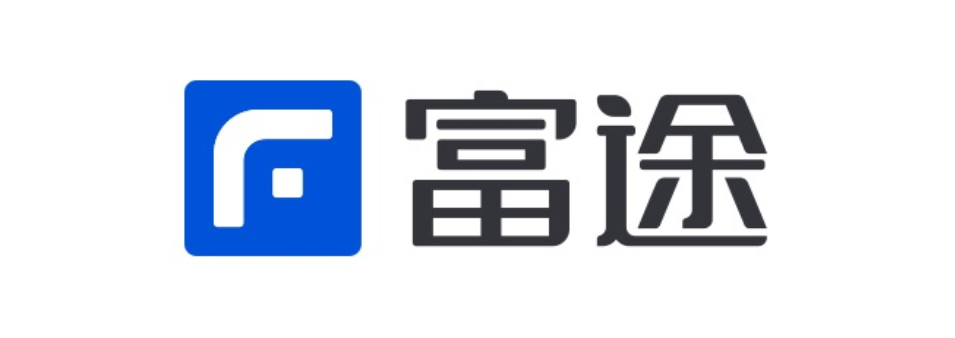 写在最后的话
愿你不再被割
愿你无脑赚钱
风险提示：本活动不构成任何证券、金融产品或工具要约、招揽、建议、意见或任何保证。直播内容为嘉宾或主持人的个人观点，作任何投资决策前宜先考虑风险及咨询独立意见，富途概不负任何之损失或亏损责任。金融产品买卖的亏损风险可以十分重大；因此，阁下必须仔细考虑，鉴于自己的财务状况及投资目标，买卖金融产品是否符合阁下。
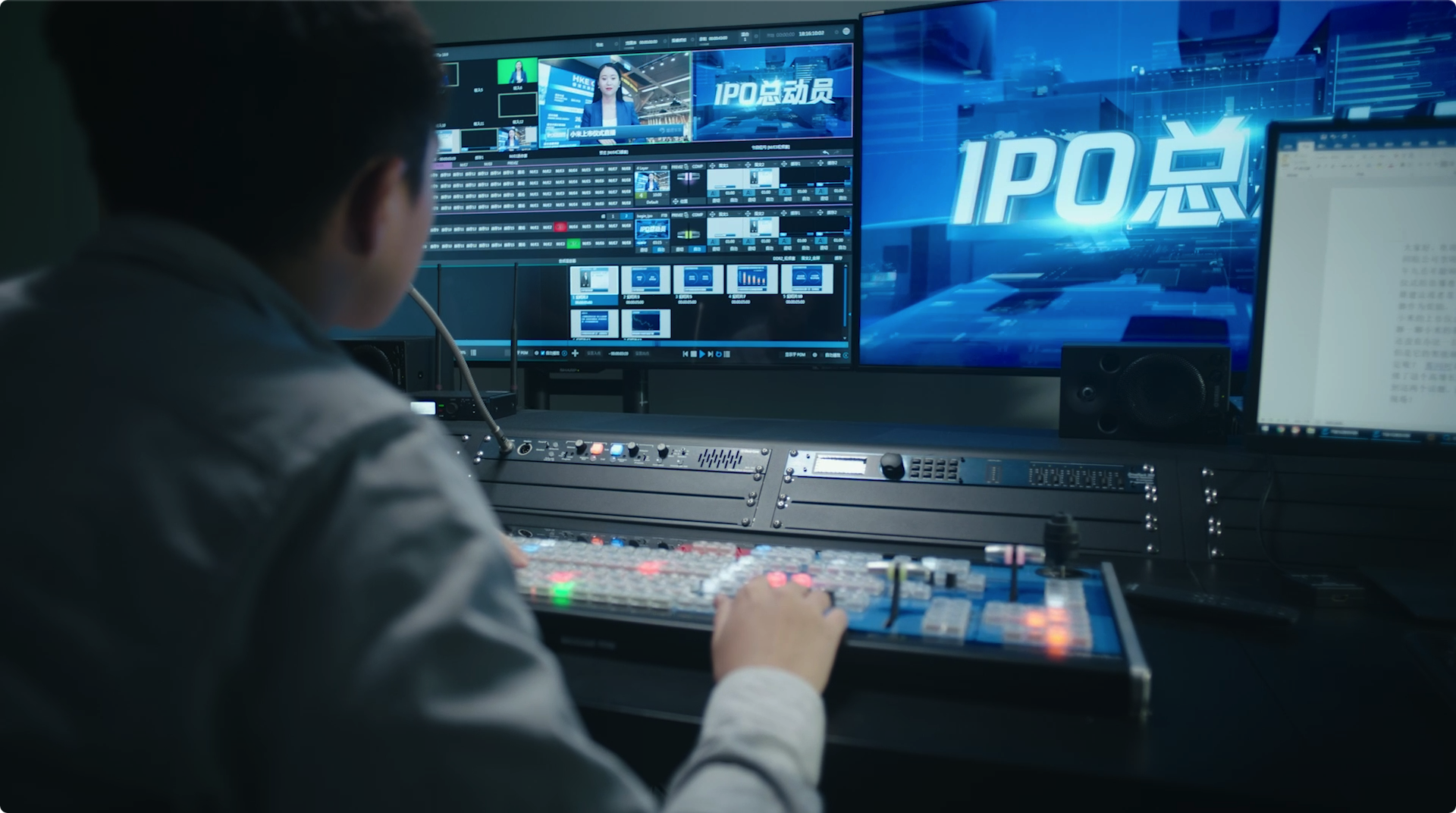 #
自由问答